MIGUEL SOLAS DEL VAL
Nombre Civil: Miguel
Fecha Nacimiento: 08.05.1890
Lugar Nacimiento: Briviesca (Burgos)
Sexo: Varón
Fecha Asesinato: 30.07.1936
Lugar Asesinato: Casa de Campo de Madrid
Orden: Religioso del Instituto de los Hermanos Escuelas Cristianas La Salle (SFC)
Datos Biográficos Resumidos: 
Ingresó en el Noviciado Menor de Bujedo en 1903. Emitió los primeros votos el 31 de agosto de 1909, en Bujedo. Hizo la profesión perpetua en Valladolid, el 10 de agosto de 1919. Durante 17 años dio clase en diversos centros llegando a ser excelente pedagogo y sabio profesor, admirado por los alumnos y también por los profesores que en los exámenes oficiales calificaban a los alumnos preparados por él.
Los diez últimos años de su vida estuvo en la Procuraduría, como encargado de preparar los libros que se empleaban en las escuelas. Algunas de sus obras, hechas en todo o en parte por el mismo son Lecciones de Dibujo, Ciencias Físicas y Naturales, diversos Libros de Lectura, etc. Aparte de esto, cuido la edición de obras famosas, como Aritmética demostrada y Curso superior de Aritmética.
Contaba con 46 años cuando fue martirizado.
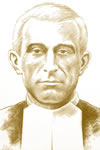 MIGUEL SOLAS DEL VAL
Datos Biográficos Extendidos:
Martirio:
Jorge López Teulón relata así lo sucedido a estos Hermanos de las Escuelas Cristianas: “La Procuraduría era la Casa que editaba los libros de texto Bruño, empleados en las escuelas de los Hermanos en España, se encontraba en la madrileña calle de Velázquez. El 30 de julio un grupo de milicianos comunistas se presentaron en la casa. Reunidos todos en el recibidor, los sometieron a un interrogatorio, preguntando por las armas, el dinero, las actividades, las personas… El Hno. Director del Asilo Sagrado Corazón, otra casa de Madrid, estaba accidentalmente en la Procuraduría, esperando una visita. Cuando vio la situación optó por retirarse discretamente. Pero otros dos Hermanos de la Escuela de Santa Susana, dirigida también por Hermanos en el barrio de Las Ventas, y que habían ido a la Procuraduría, no pudieron separarse de los Hermanos de la Casa. Después del interrogatorio, los milicianos ataron a cada uno, les hicieron subir a un autobús y los llevaron a la madrileña Casa de Campo, que en aquellas fechas quedaba bastante a las afueras de la ciudad. Allí fueron fusilados”. El 15 de septiembre, el hermano visitador y el director general de los lasalianos identificaron entre las fichas policiales de personas asesinadas a los hermanos Agustín María, Anselmo Pablo, Norberto José, Oseas, Crisólogo y Esteban Vicente. No vieron al hermano Braulio José.
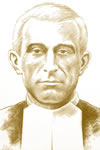 MIGUEL SOLAS DEL VAL
¿En qué lugar reposan sus restos mortales?
En la Basílica de los Mártires de la Santa Cruz del Valle de los Caídos (Madrid)
¿En qué fecha fue Beatificado?
El 13 de octubre de 2013, en Tarragona
¿En qué fecha fue Canonizado?
Aún no está canonizado.
Fiesta Canónica:
30 de julio
18 de septiembre, Memoria de los Beatos Mártires que custodian la Abadía de la Santa Cruz del Valle de los Caídos.
06 de noviembre, Festividad de los Beatos Mártires durante la Persecución Religiosa en el siglo XX
Fuente:
www.catholic.net/Lasalle.org//sallep.net//religionenlibertad
www.forumlibertas.com
https://www.religionenlibertad.com/blog/54949/valle-los-caidos-basilica-los-martires3.html
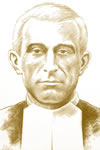